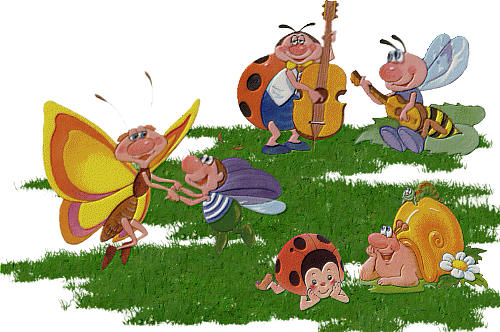 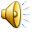 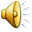 Собери все красные лепестки.
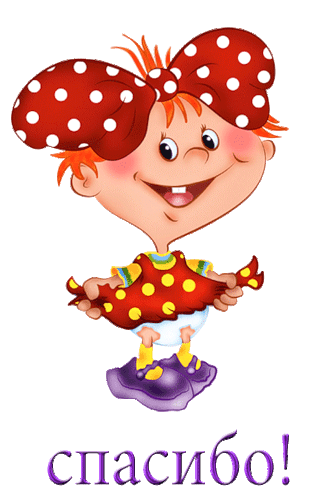 Для перехода – «кликни» на Машу
Собери все синие лепестки.
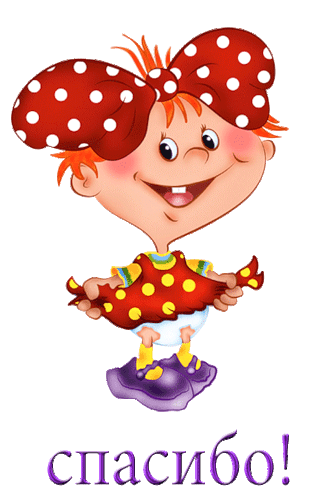 Для перехода – «кликни» на Машу
Собери все желтые лепестки.
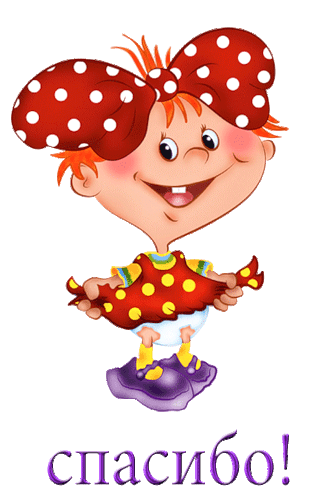 Для перехода – «кликни» на Машу
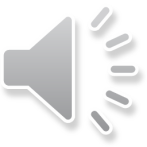 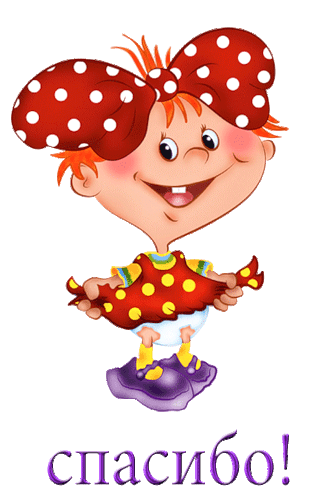